ПУТЕШЕСТВИЕ
ПО ЛЕСНЫМ ТРОПИНКАМ
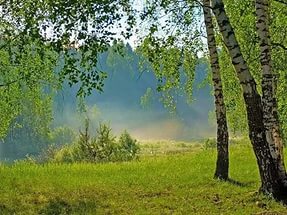 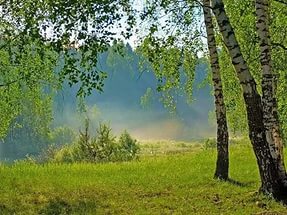 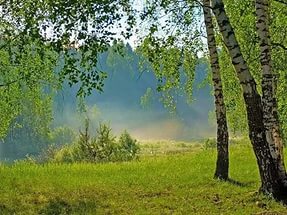 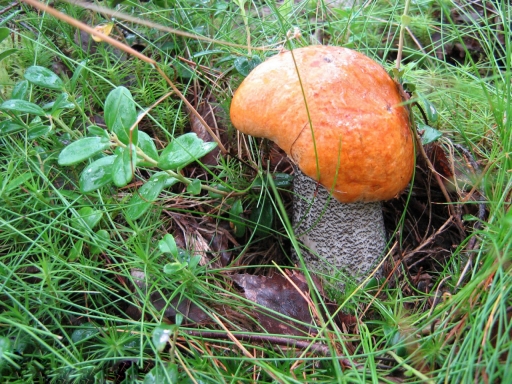 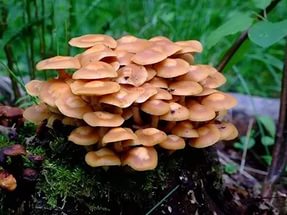 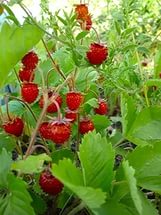 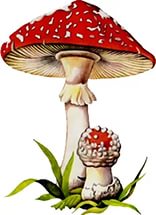 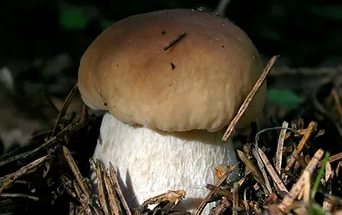 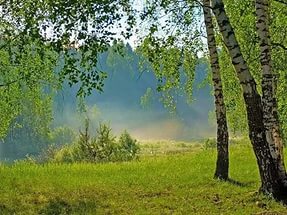 КОНКУРС «ЗЕЛЕНАЯ АПТЕКА»
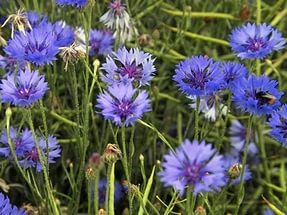 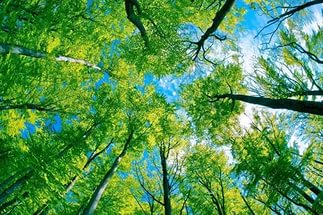 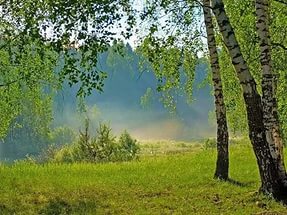 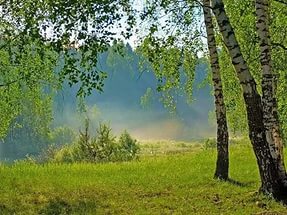 КОНКУРС «ЮНЫЕ ДЕНДРОЛОГИ»
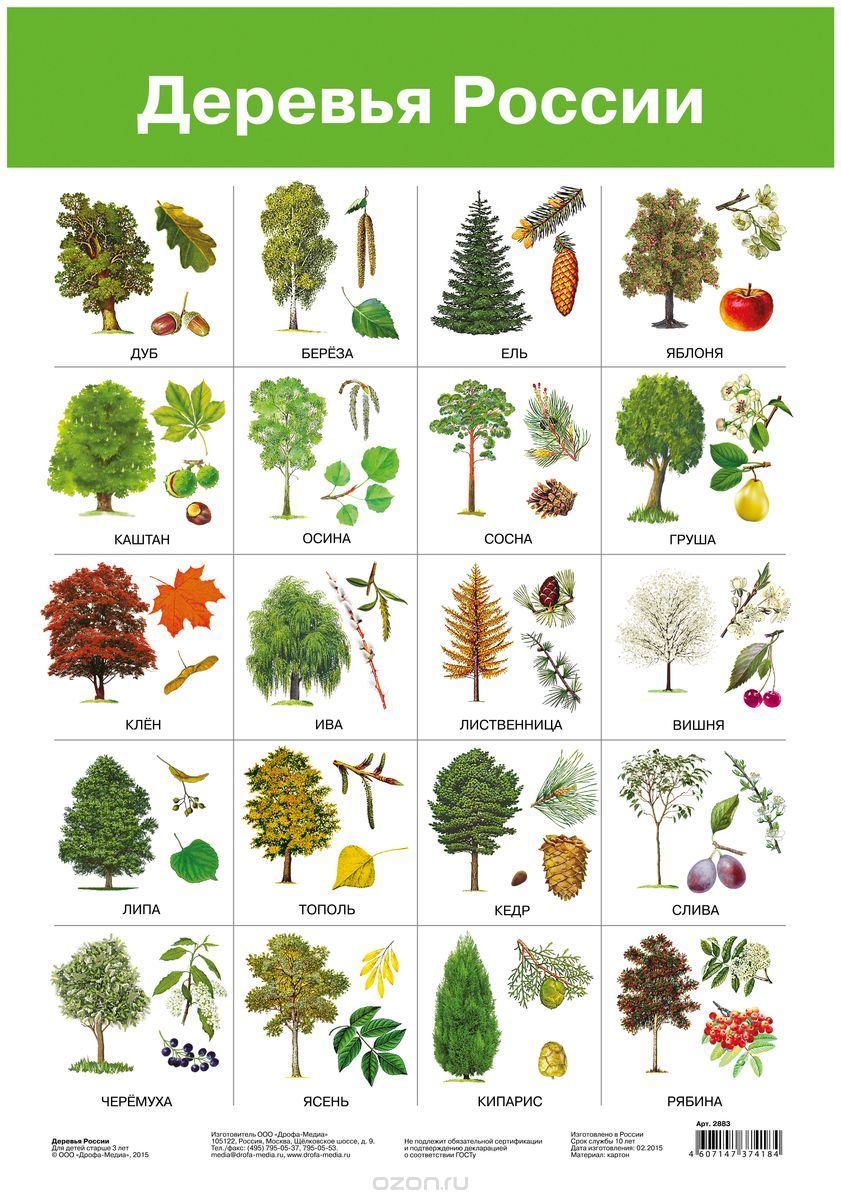 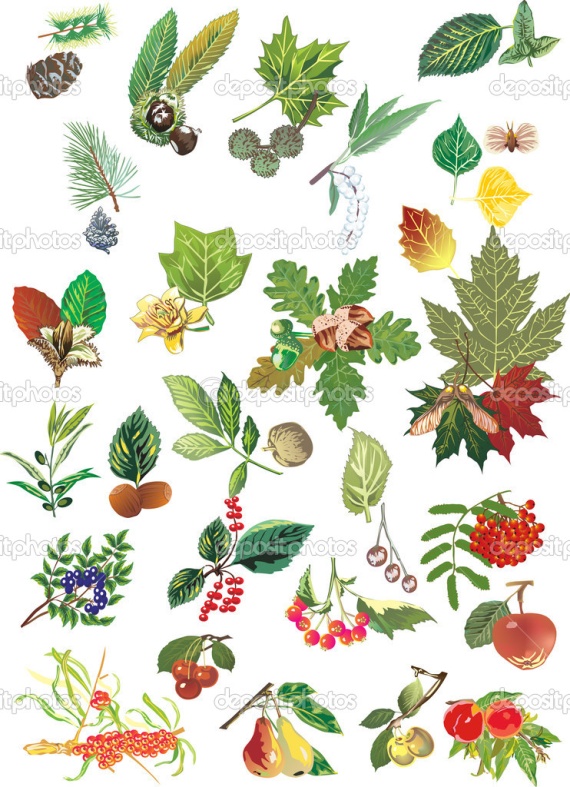 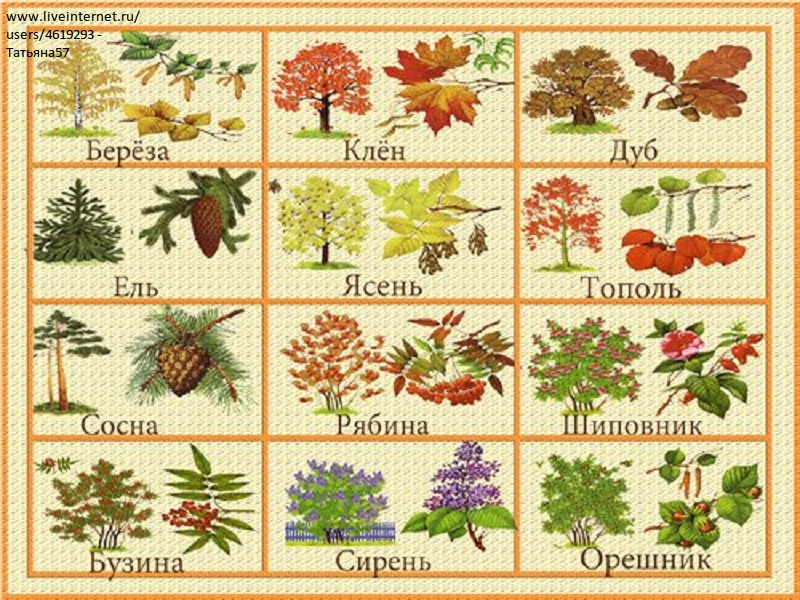 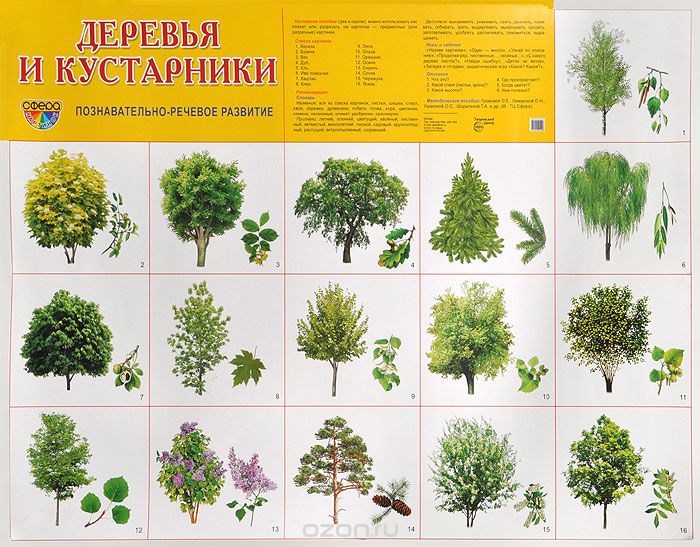 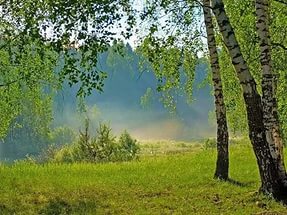 КОНКУРС «МИР ПРОФЕССИЙ»
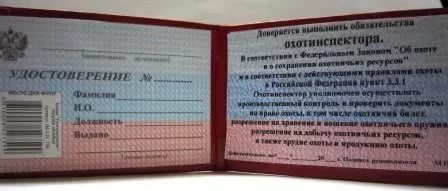 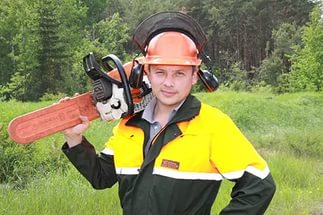 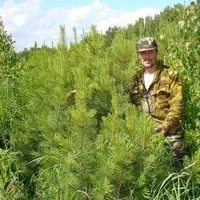